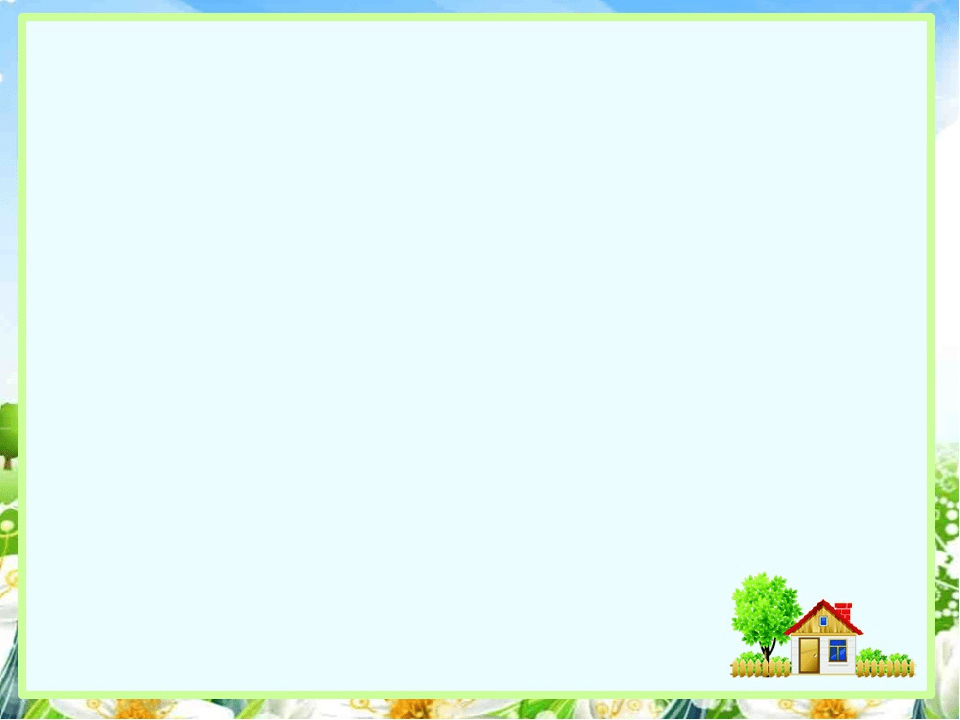 Презентация для первой младшей группы на тему:«Домашние животные и их детёныши »
Подготовила воспитатель
Молочаева Елизавета Сергеена
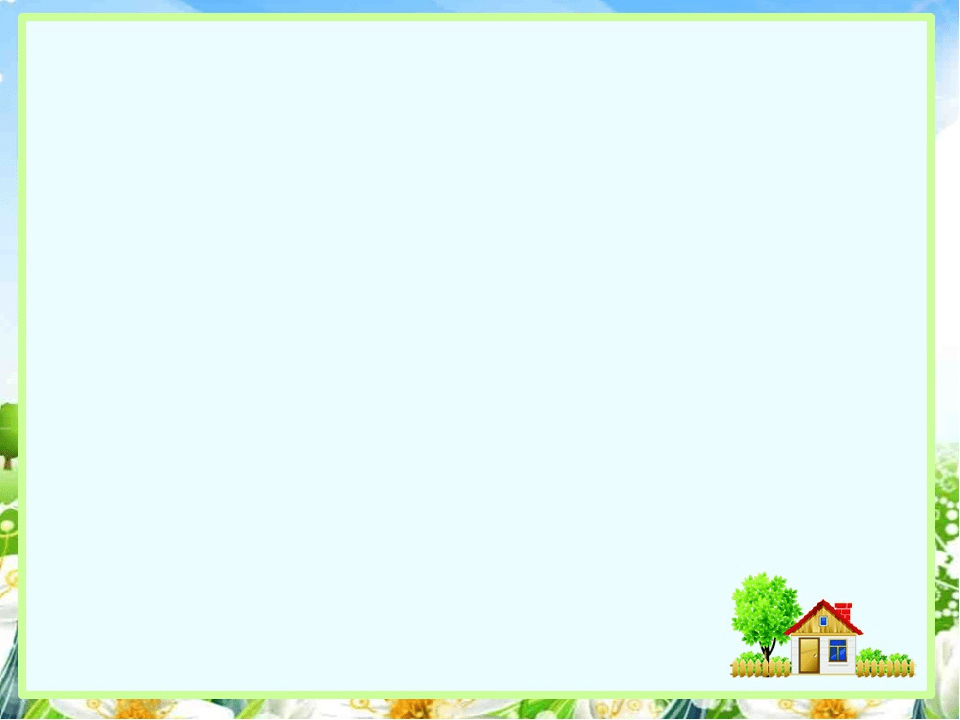 Цель:
Познакомить детей с домашними животными и их                  детёнышами с применением форм малого фольклора
Задачи:
Формировать у детей элементарные представления о домашних животных и их детёнышах;
Развивать связанную речь, обогащать словарь детей;
Воспитывать любовь, бережное отношение к домашним животным ,желание  заботиться о них.
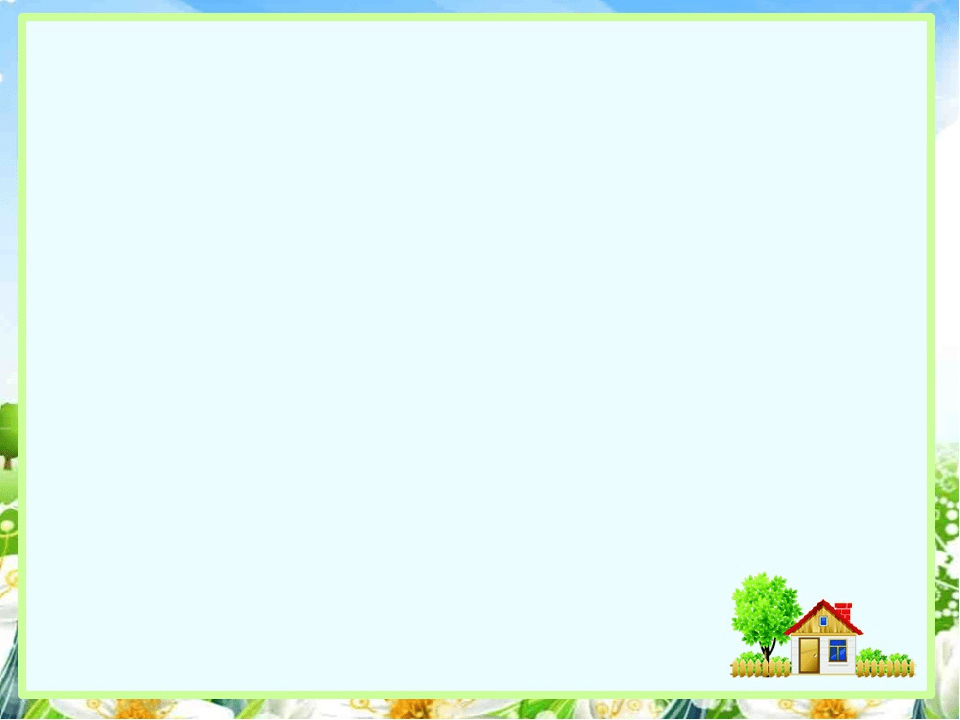 Если кто-то с места сдвинется,На него котёнок кинется.Если что-нибудь покатится,За него котёнок схватится.Прыг-скок! Цап-царап!Не уйдёшь из наших лап!
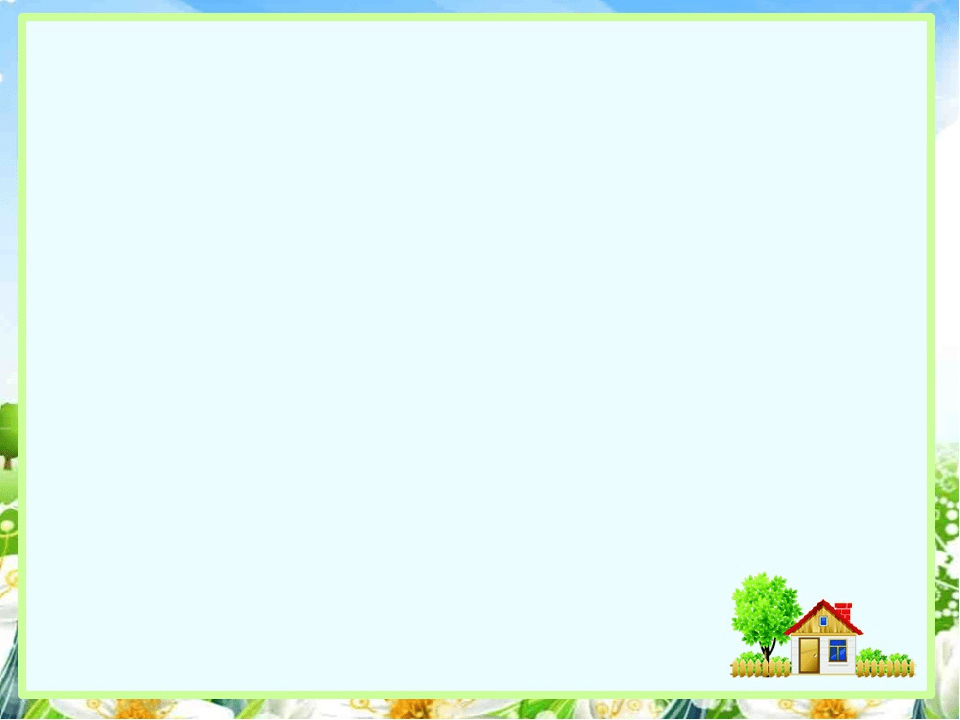 Кошка
Котёнок
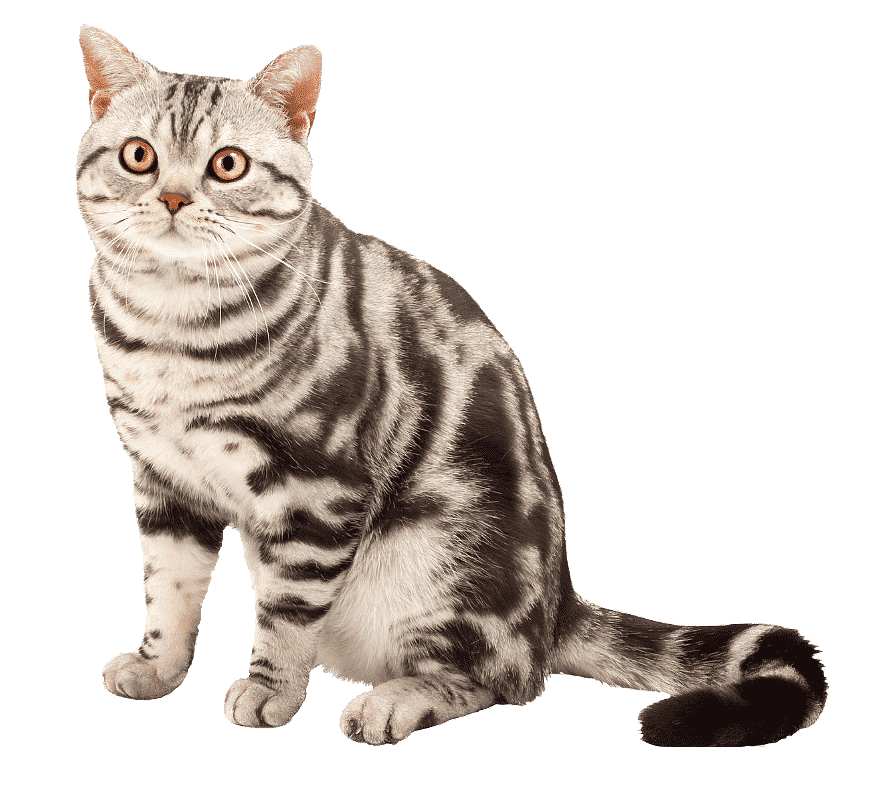 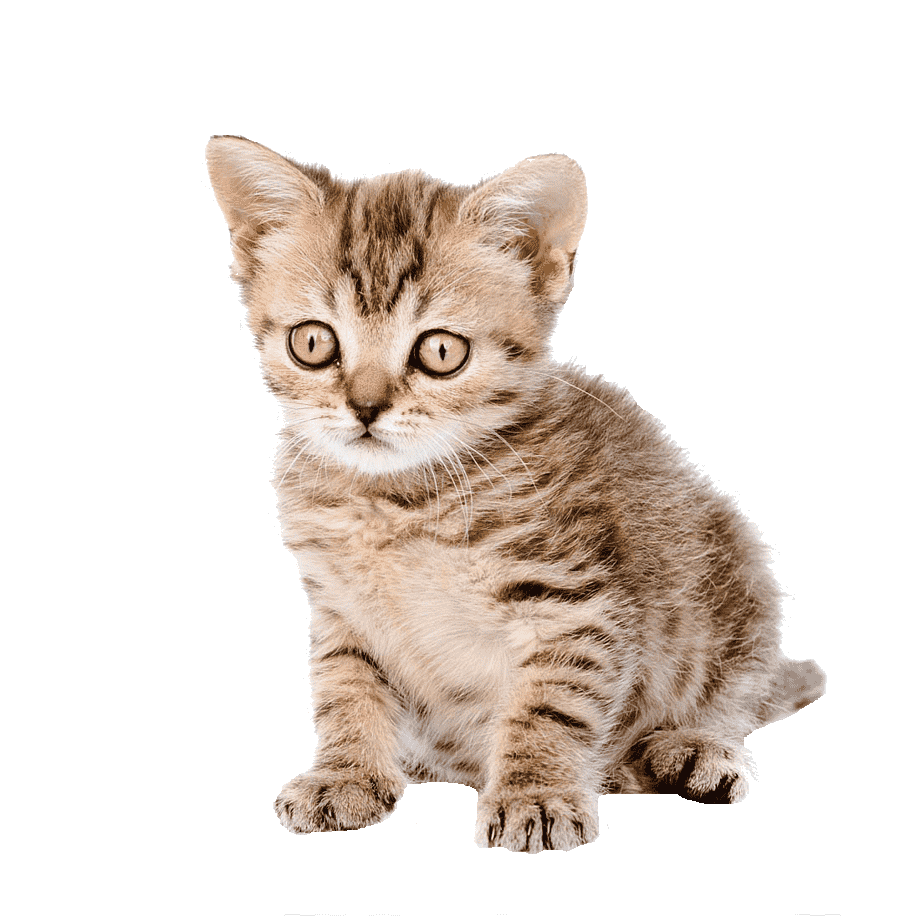 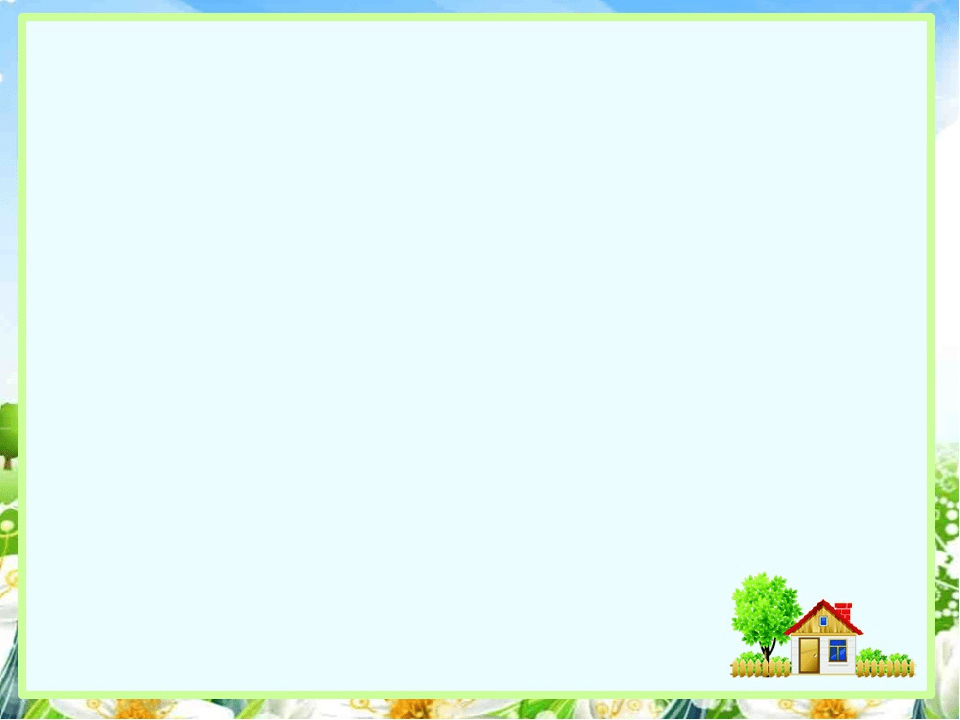 У щенка четыре лапы,Ушки и забавный хвост.Он пушистый и лохматый.И прохожих лижет в нос!
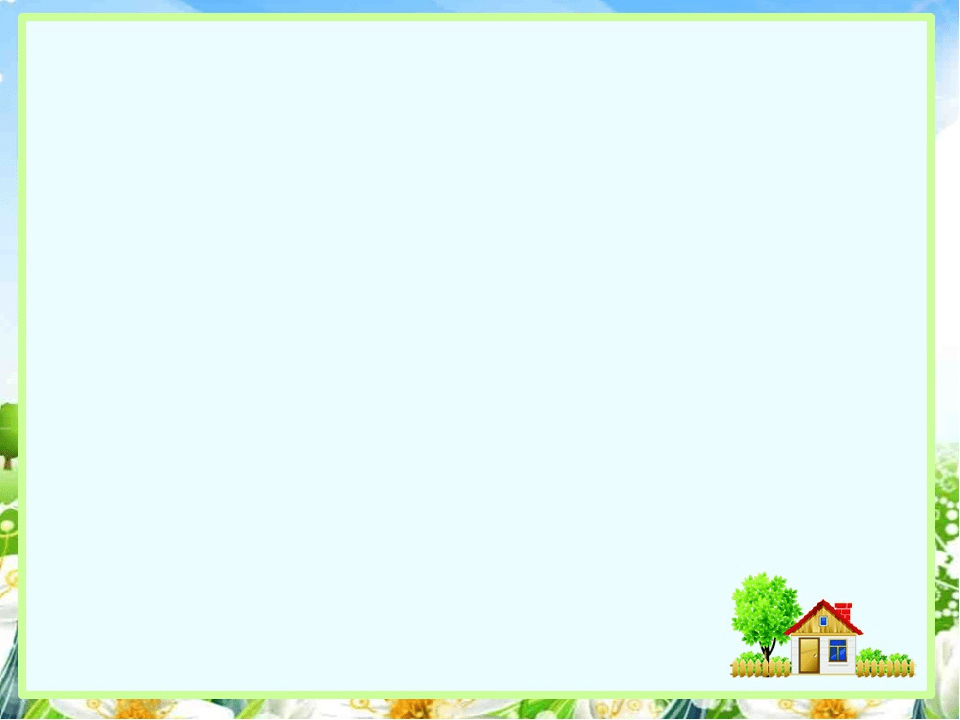 Собака
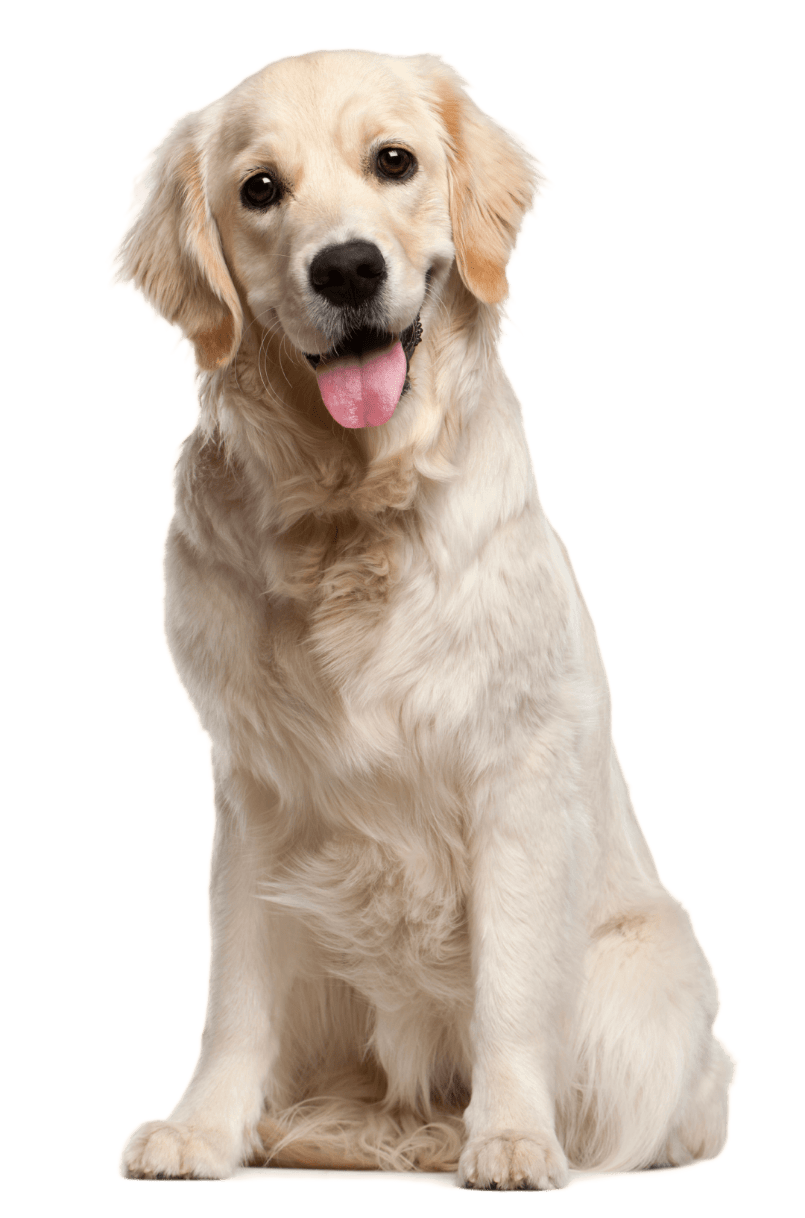 Щенок
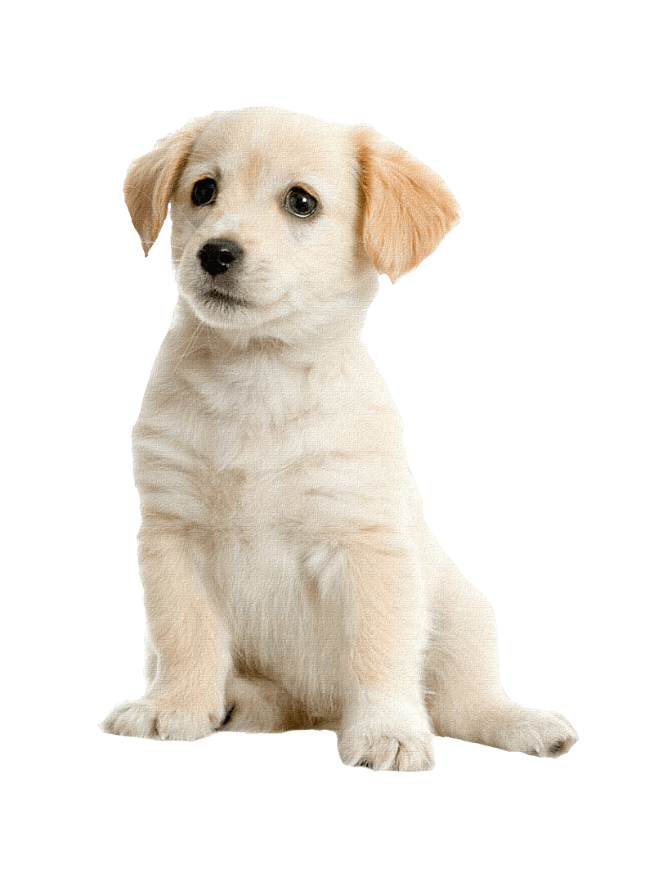 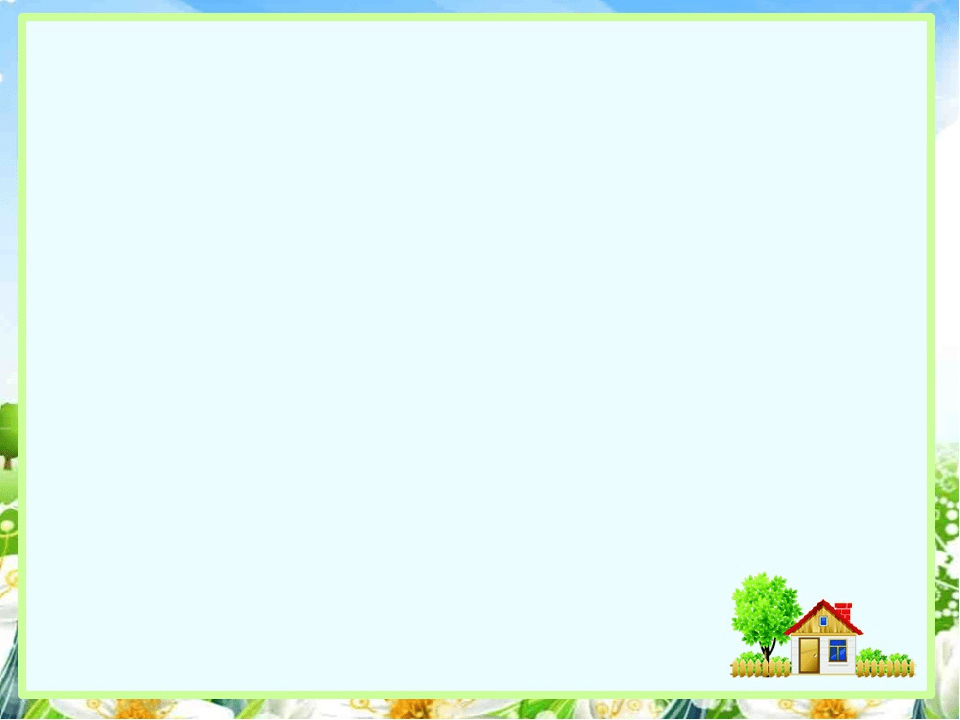 Ест корова на лугумаки да ромашку,вкусным будет молокочтоб сварить нам кашку!
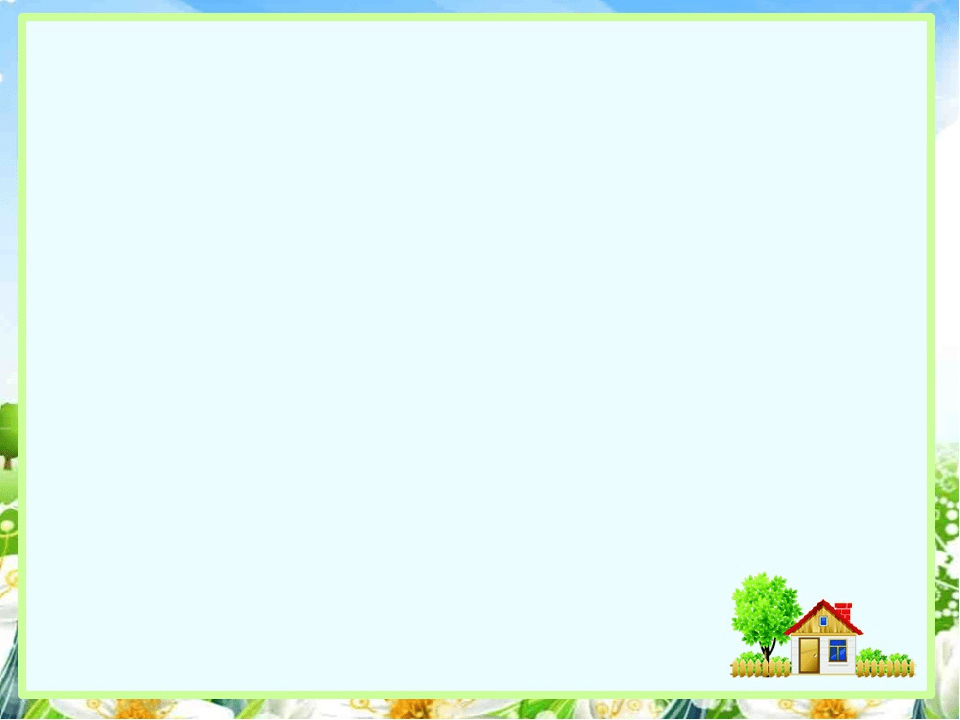 Корова
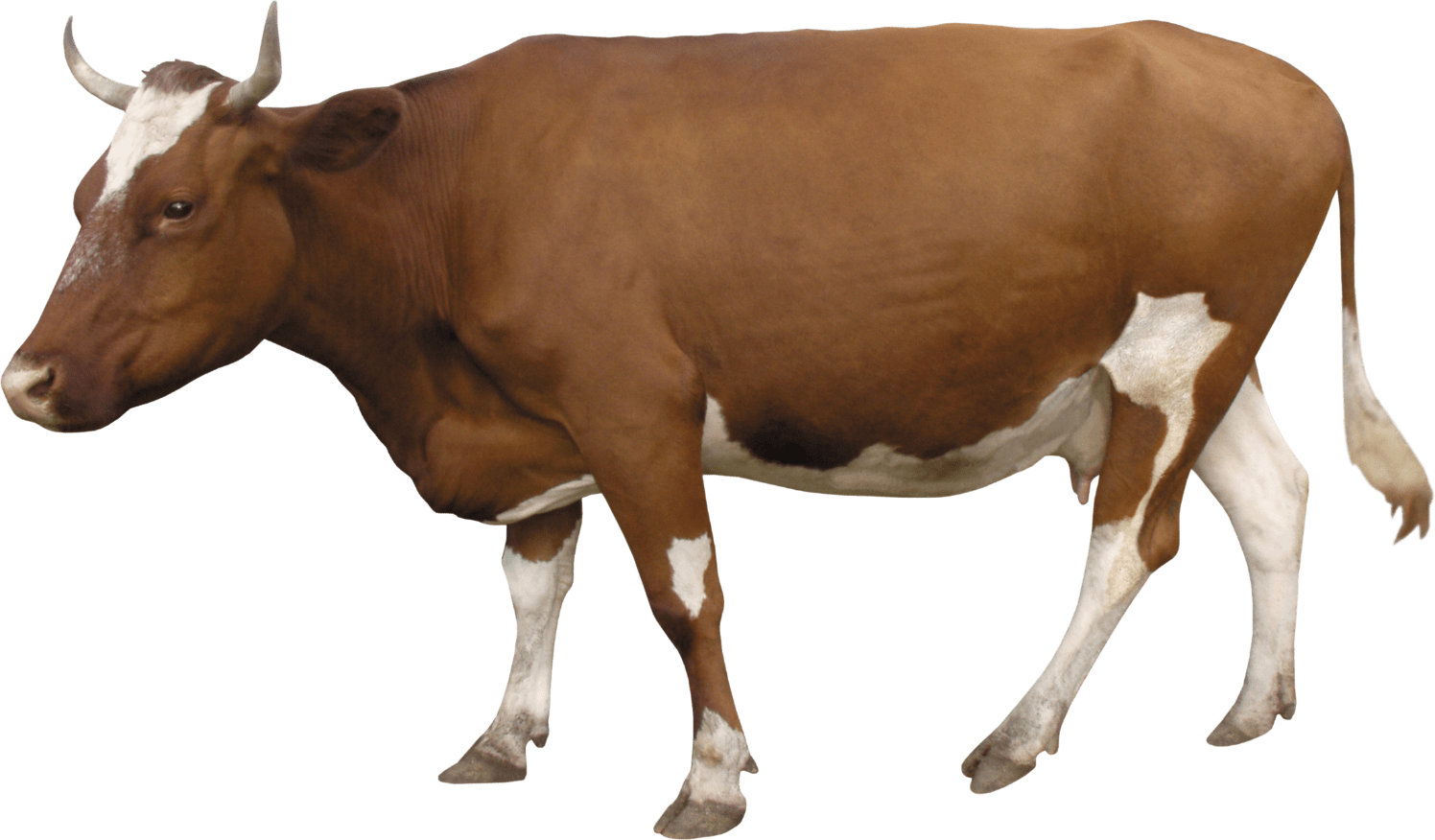 Телёнок
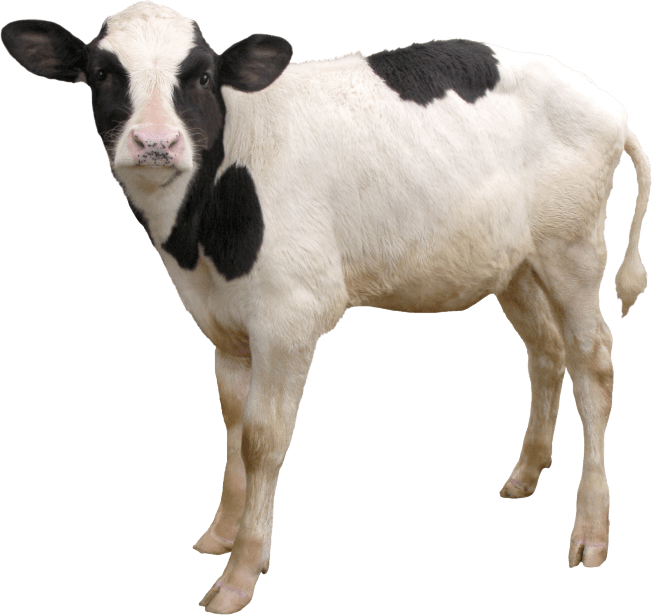 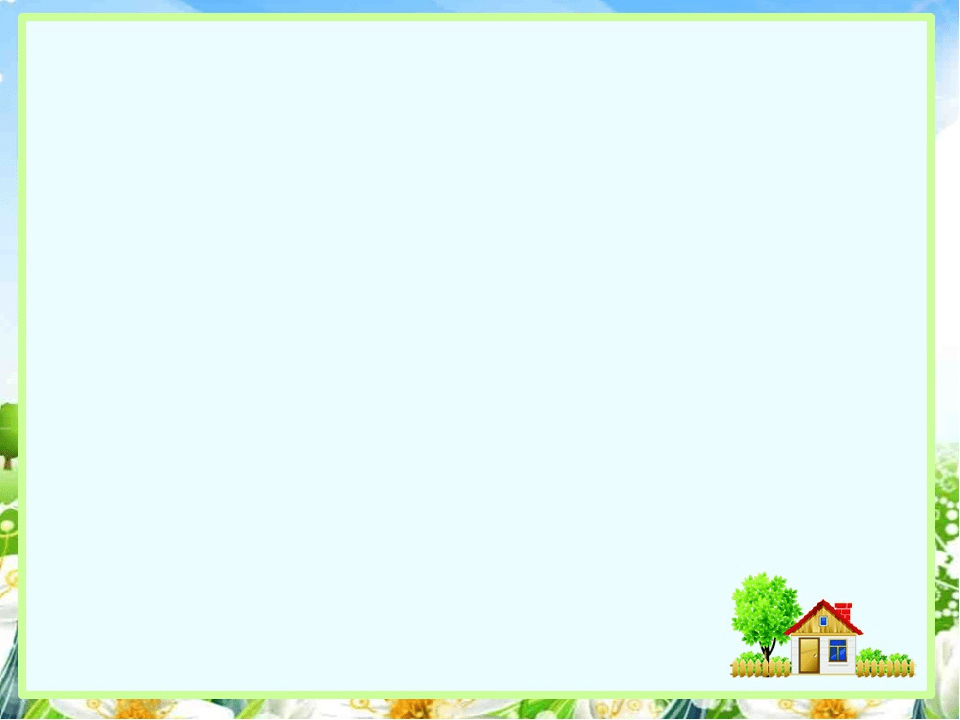 Гоп! Гоп! Конь живой,И с хвостом, и с гривой.Он качает головой,Вот какой красивый!
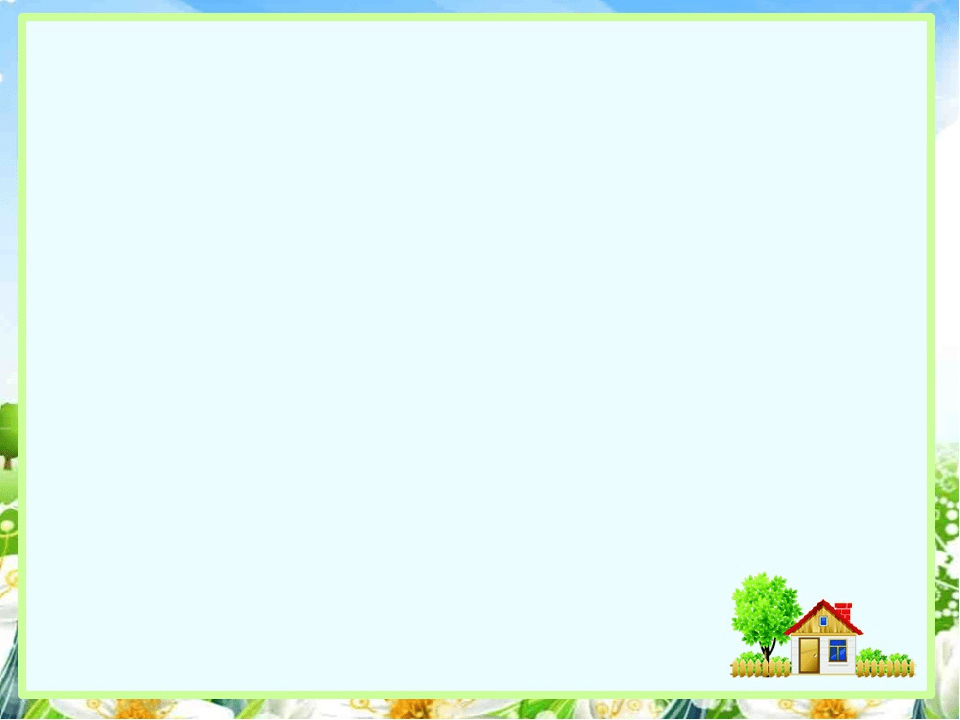 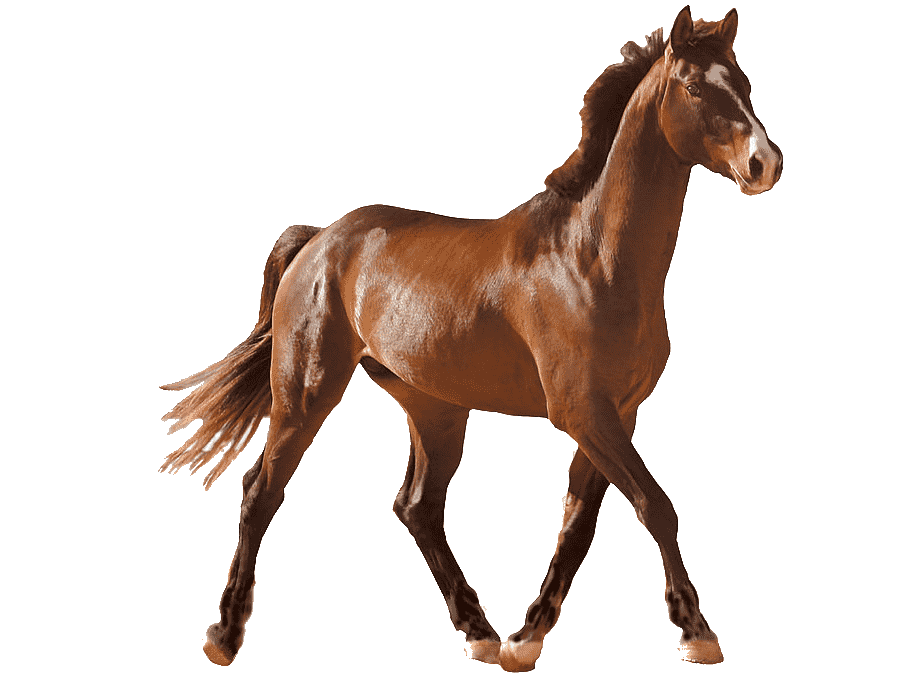 Лошадь
Жеребёнок
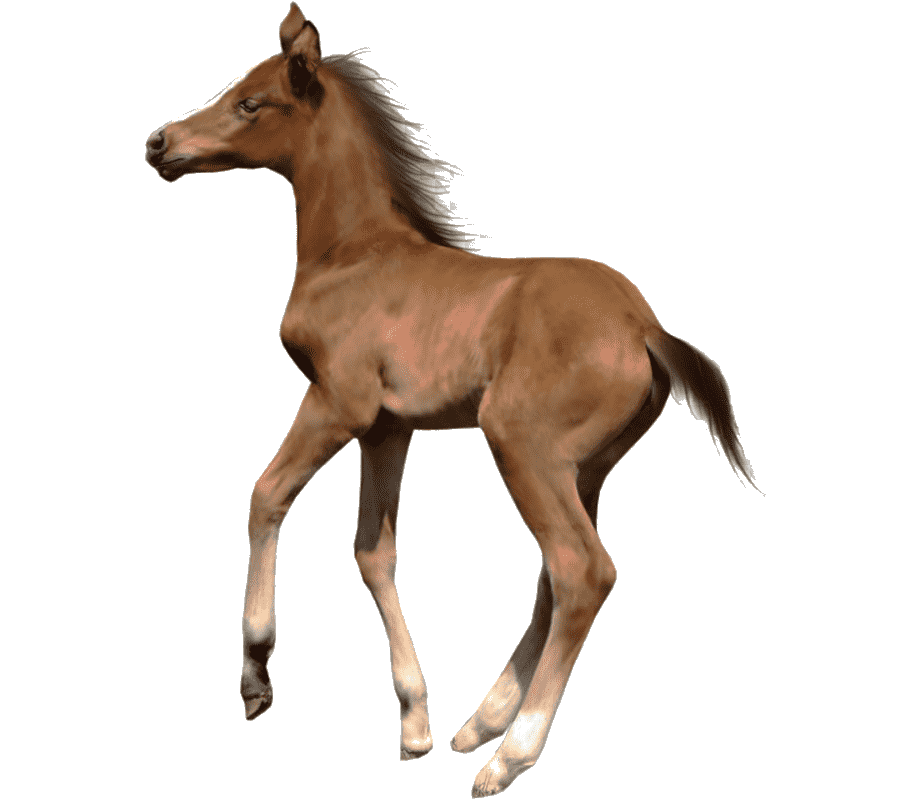 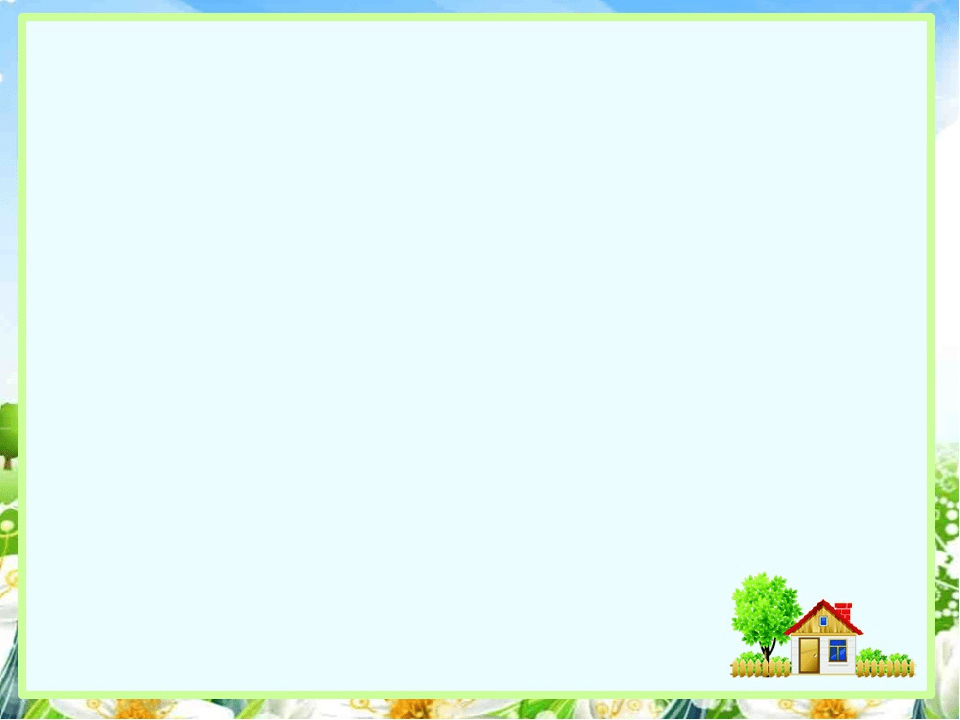 У козы-то у рогатой
Дома малые козлята 
Весело по лавкам скачут,
Не балуются, не плачут 
Мама из лису придет ,
Молочка им принесет !
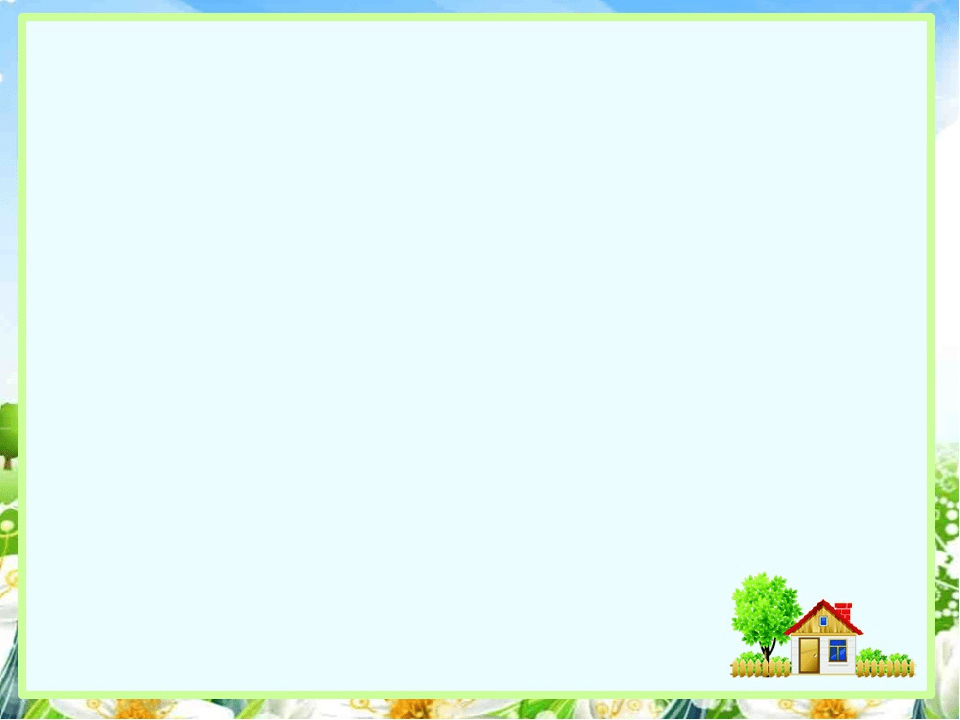 Козлёнок
Коза
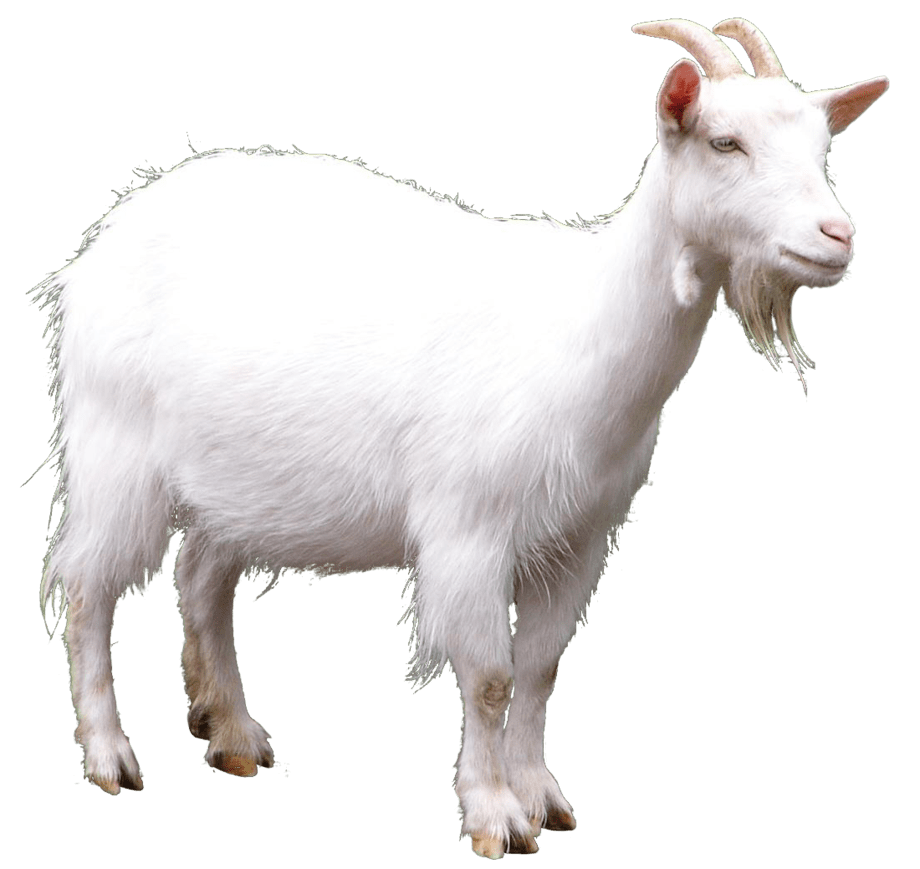 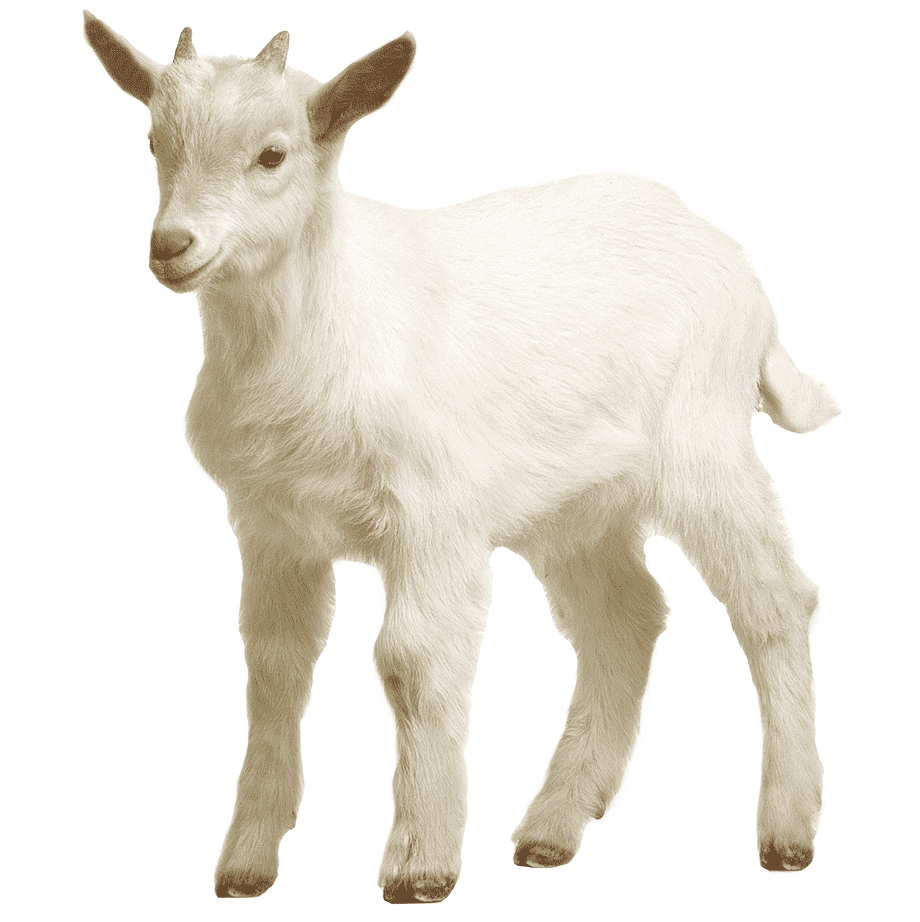 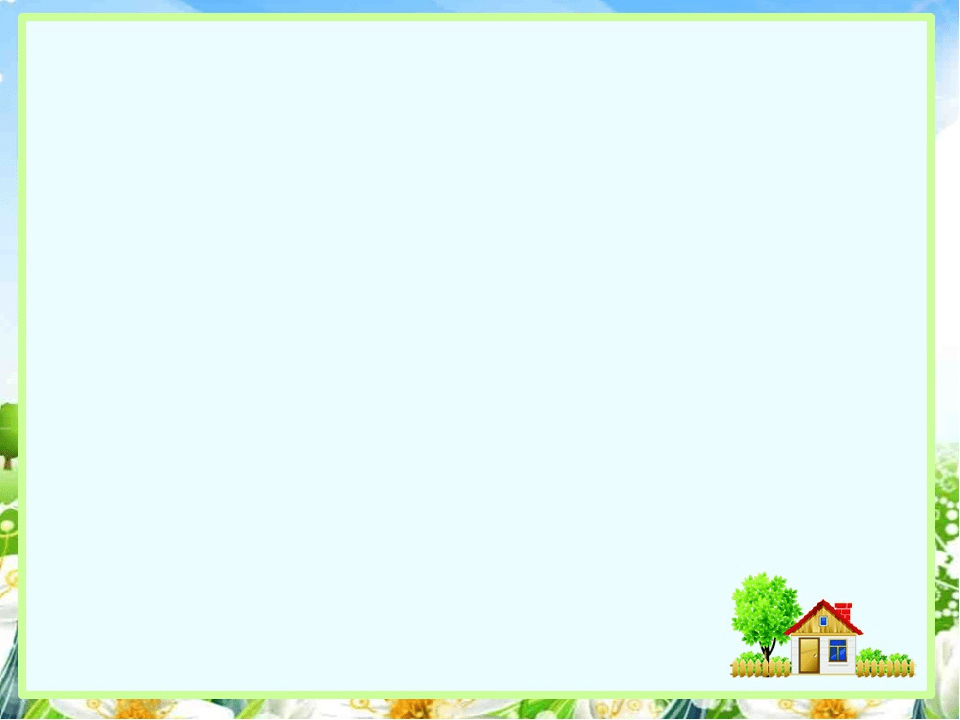 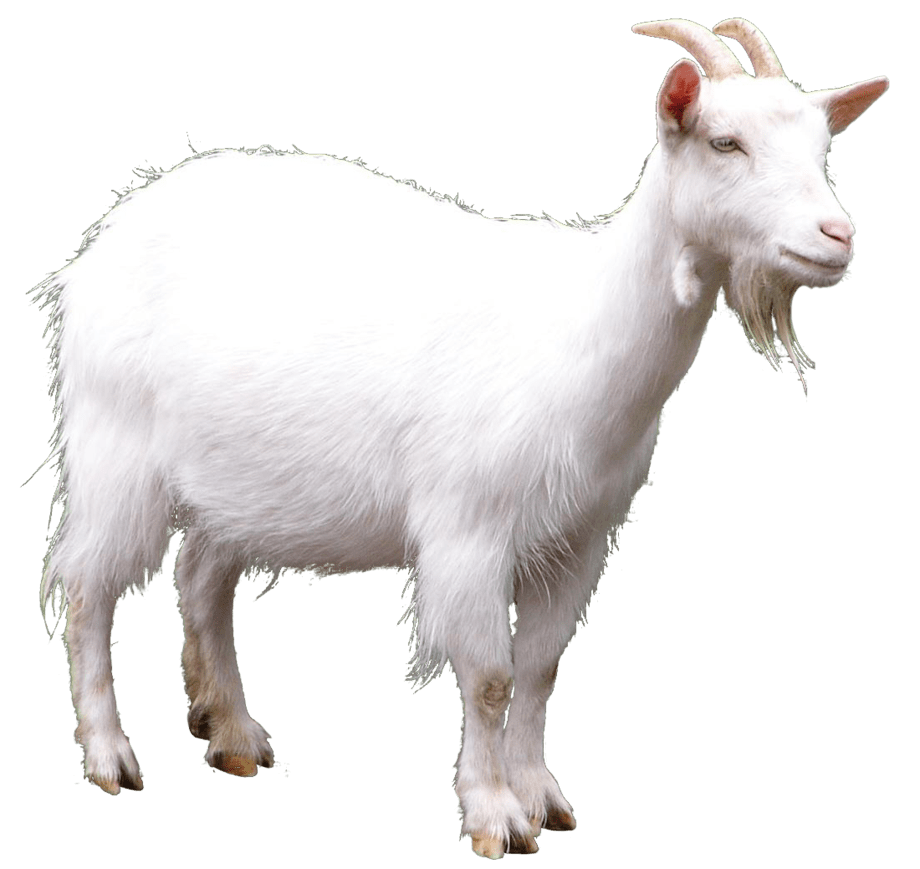 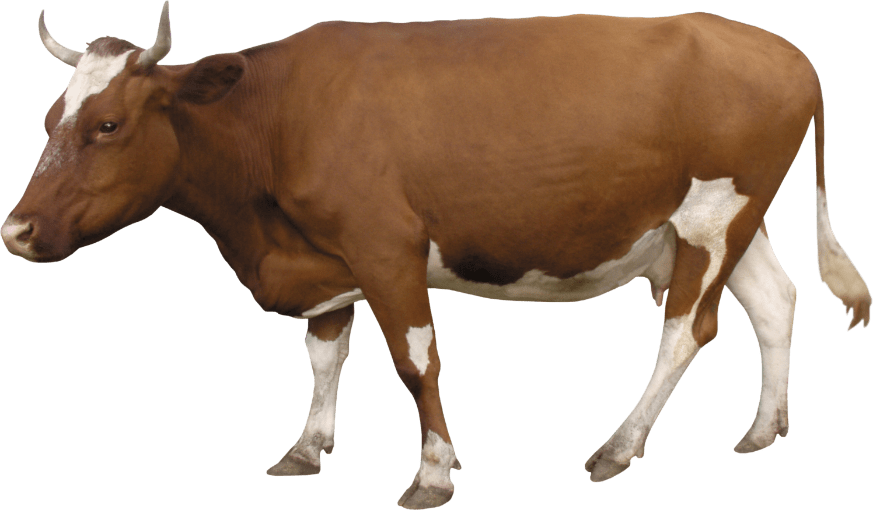 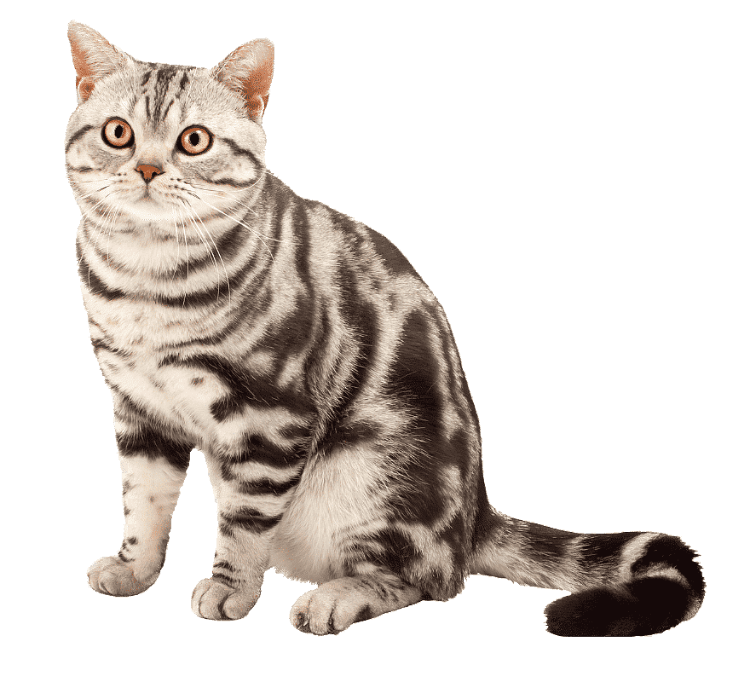 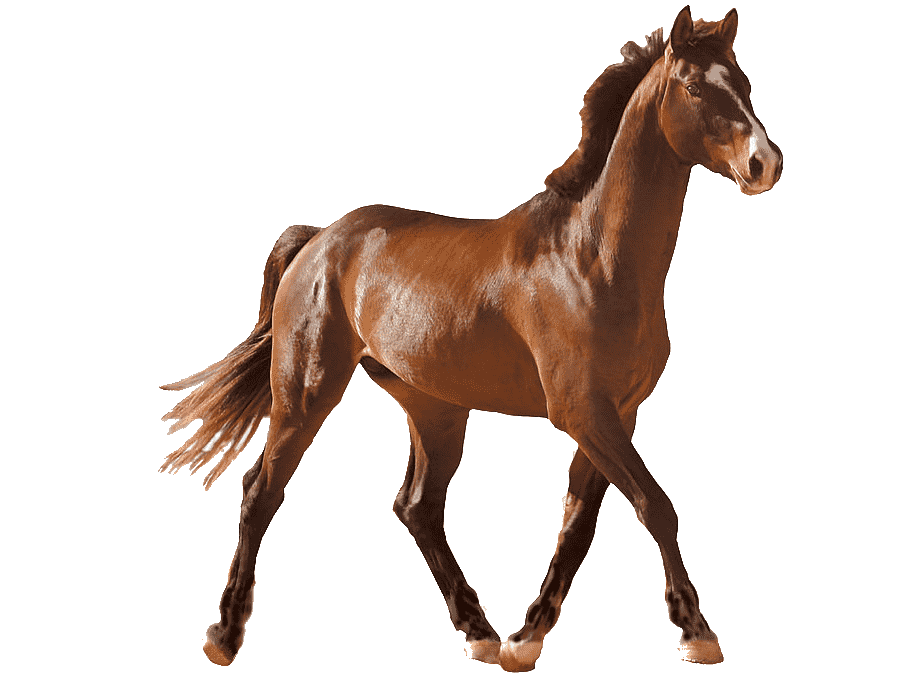 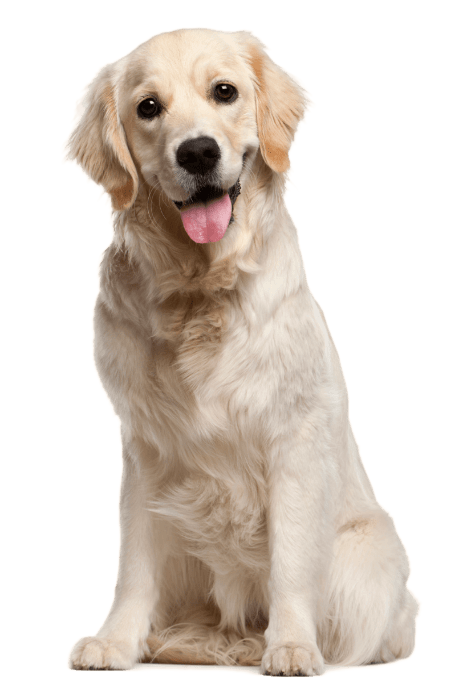 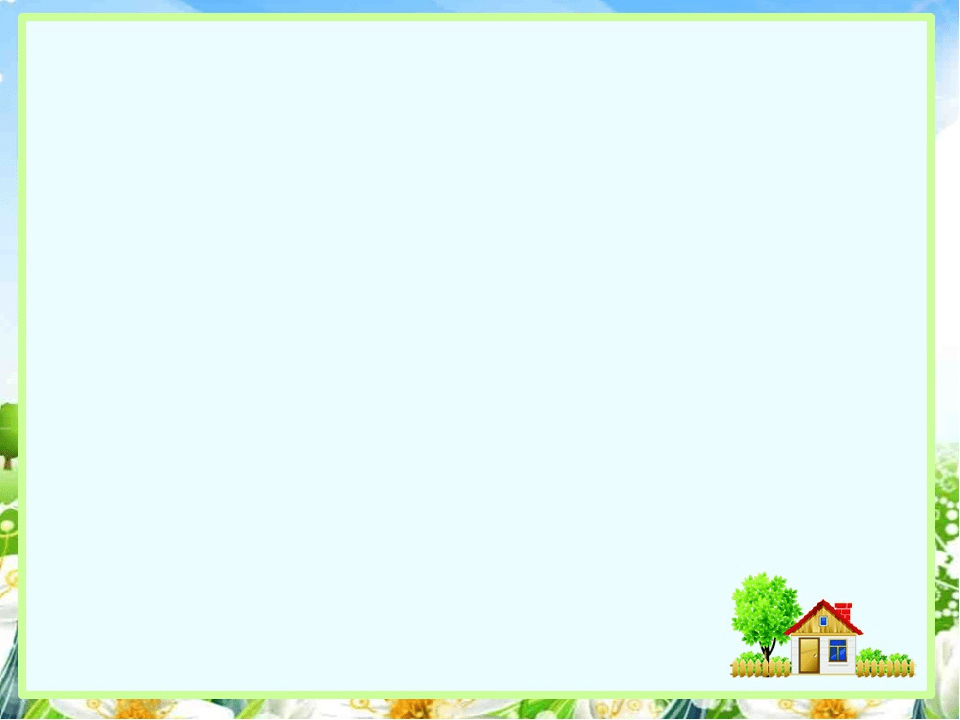 Спасибо за внимание!